ED-PRO CONSULTANTS 
are proud to present
Get Ready: Setting Up Your 21st Century Classroom
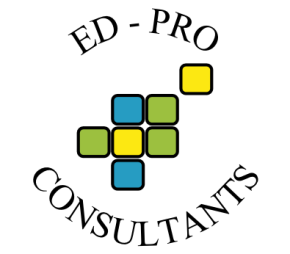 MORNING AGENDA
8:00 – 8:45 Keynote Address:
Dr. Shiv Dhar, School of Pharmacy Department Head , South College
Bridging the Gap
8:45 – 8:55 Ice Breaker Activity
9:00 – 9:45 Maximizing the Use of Your Promethean/Smart Board
10:00 – 10:45 The iPad: What to Do with One or an Entire Lab
11:00 – 11:45 Go Global: Connecting with classes Around the World
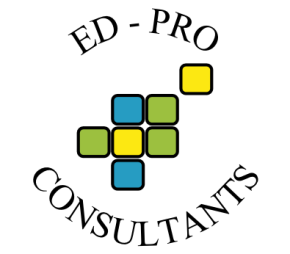 LUNCH
12:00 – 1:00 Rymer Cafeteria
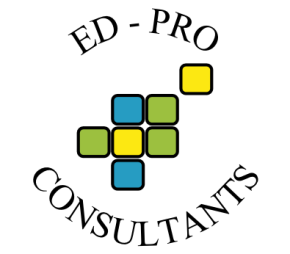 AFTERNOON AGENDA
1:15 – 2:00 Teacher Collaborations: The All-Important PLC
2:15 – 3:00 Grouping: The Advantages of Grouping in a 21st Century Classroom
3:15 – 4:00 Teaching with Augmented Reality: Amaze Your Students (and Colleagues) with Awesome Video Overlays
4:05 – 4:15 Wrap-up, Certificates and Door Prizes
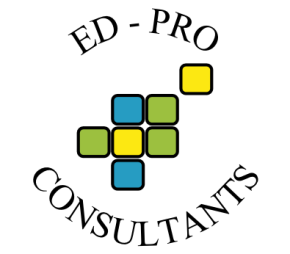